Microgrid Funding
Steve Lawrence
Sam Clineff
1
What is a Microgrid?
A microgrid is a small-scale, localized energy system that can operate independently or in conjunction with the main power grid.  It typically generates, stores, and distributes its own energy using a mix of renewable energy sources (like solar, wind, or hydro) and conventional energy sources (like diesel or natural gas generators).  Microgrids can serve communities, industrial facilities, campuses, or military bases, and they're often designed to be more resilient and energy-efficient than traditional grids.
2
What are the key attributes of a Microgrid?
Self-Sufficiency:  Microgrids can operate autonomously without relying on the larger power grid, especially in case of grid failures or natural disasters.
Distributed Energy Resources (DERs):  Microgrids integrate renewable energy sources and/or backup generation to ensure a stable power supply.
Control and Automation:  They have smart grid capabilities that allow for real-time monitoring and control of energy production, consumption, and storage.
Resilience: In the event of a grid outage, a microgrid can "island" itself.
Energy Storage: Many microgrids incorporate energy storage systems, like batteries, to store excess energy for use during periods of high demand or when renewable resources are not producing power.
3
What to look for in a funding partner
5.    Project Management Support
Geographic Expertise
Clear Exit Strategy
Reputation and Integrity
Financial Stability and Track Record
Industry Knowledge and Expertise
Alignment of Goals
Flexibility in Funding Structures
4
Popular Financing Structures
4.   Operating Lease
Capital Lease
Loan
Power Purchase Agreement (PPA)
Energy Service Agreement (ESA)
Energy as a Service (EaaS)
5
Ownership Structures
Lender Owns                         Project Owns
                                                                               Lender     Project Co            Lender     Project Co
Construction Risk
Monetizes ITC
Monetizes Rebates and Incentives
O&M Responsibility
Performance Risk
Contractual Upside
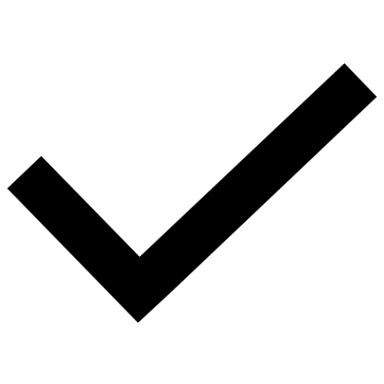 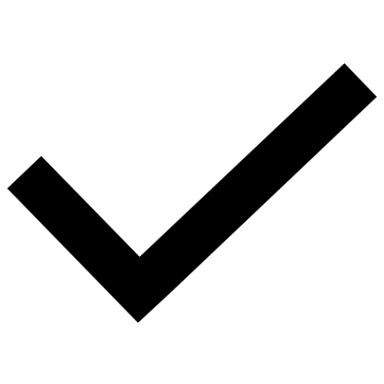 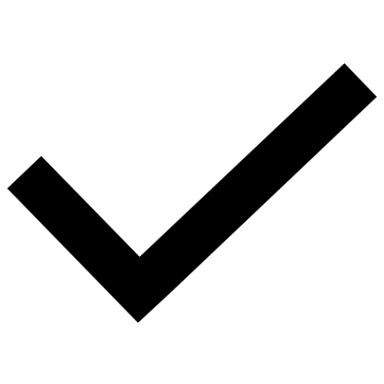 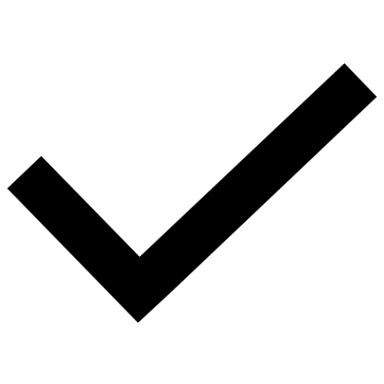 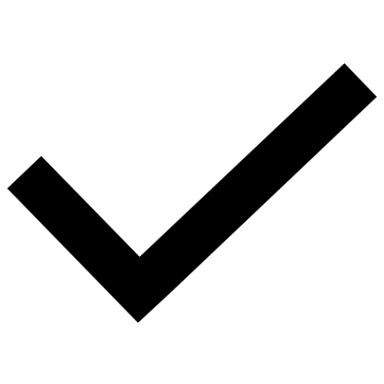 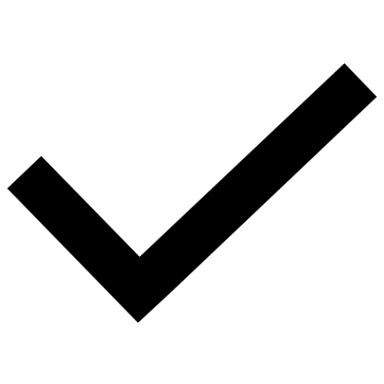 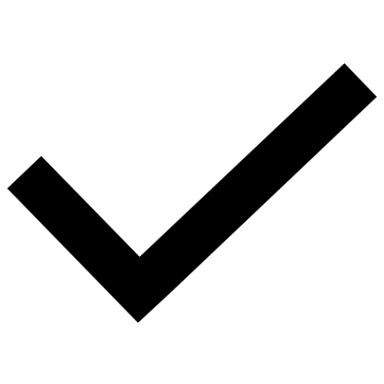 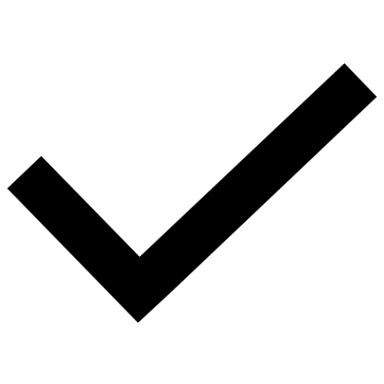 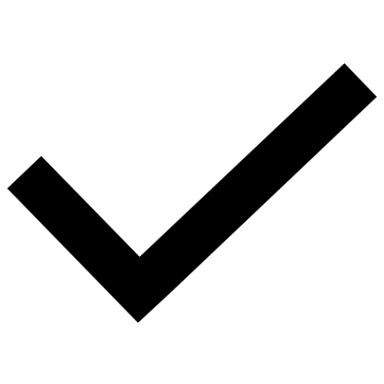 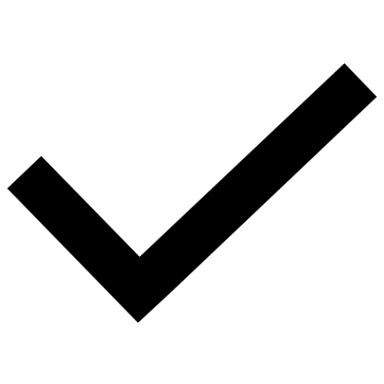 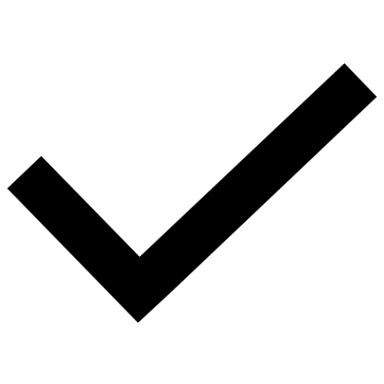 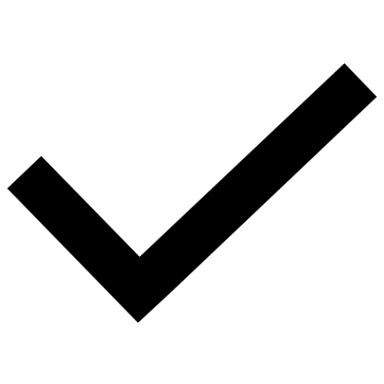 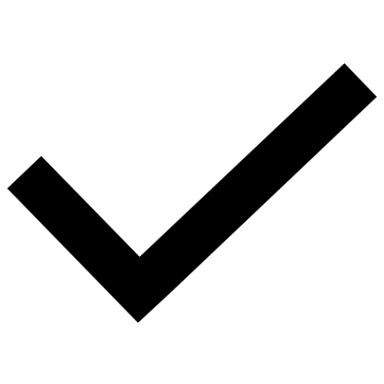 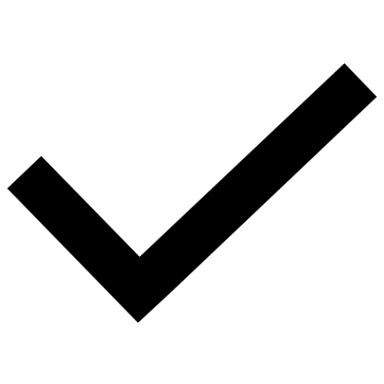 6
Questions?
7
Thank you